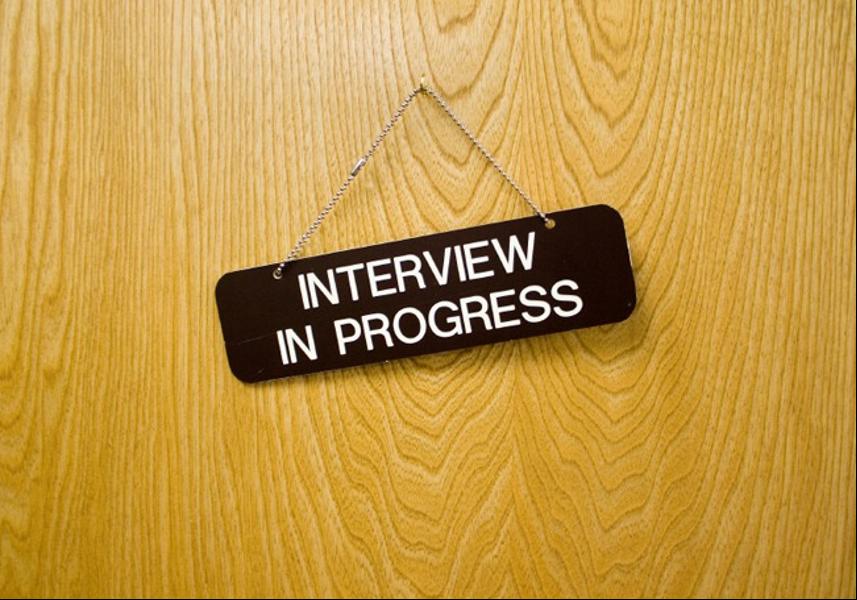 Interviews
Informational Interview
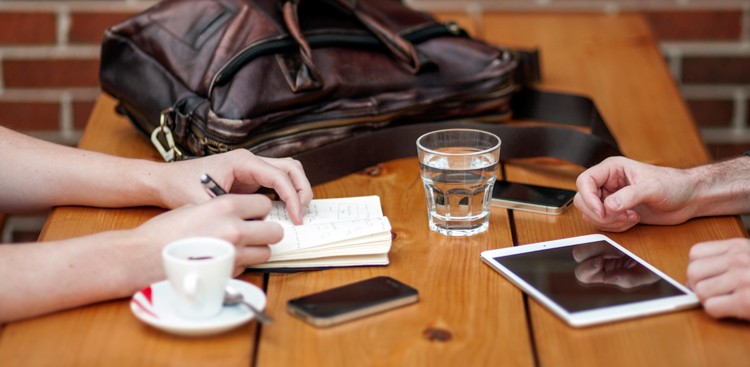 Informational Interviews
They offer you an “inside look”
May serve as a source of constructive feedback about your resume. 
When you seek someone, state that you are seeking career information and advice and when you would like to meet. 
Request an in person interview.
[Speaker Notes: Meeting w/ a person in the career field that you would like to explore. A way to turn a passive job search into a proactive search campaign. Meeting should not exceed 30min. Ask if you can stay in contact with your interviwee]
Informational Interview
In-Person interview
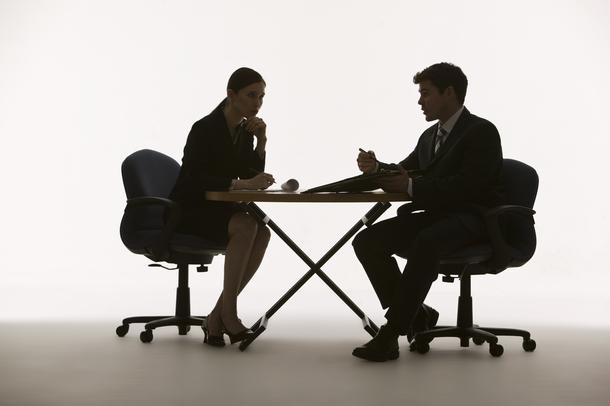 In-Person Interview
Preparing for Interview
Do your research
Become familiar with the specifics and develop questions for the hiring committee. 
Review your resume and cover letter
Familiarize yourself with the details about the interview
PRACTICE
Dress to Impress
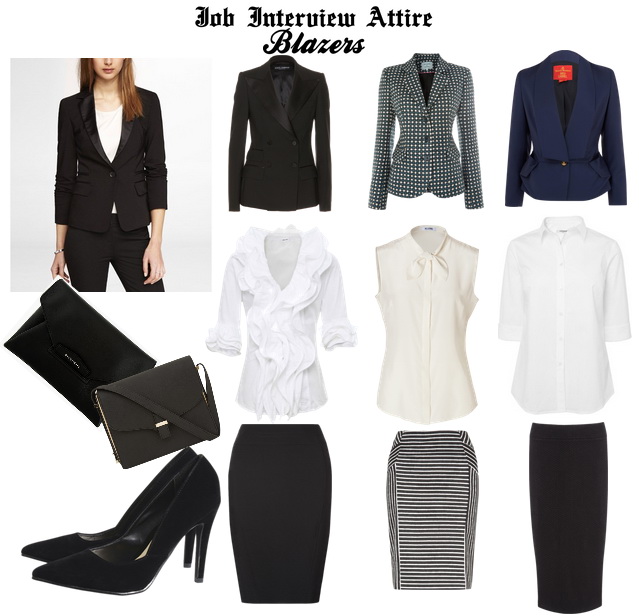 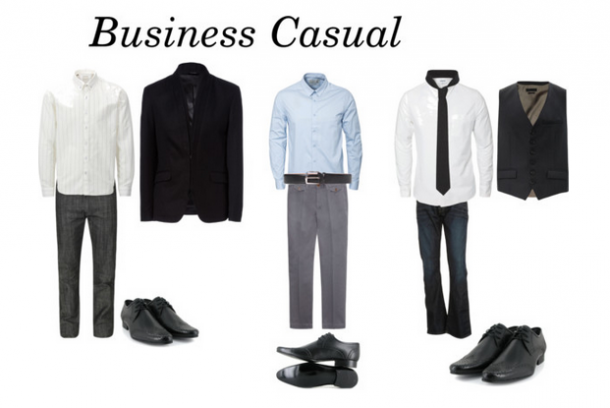 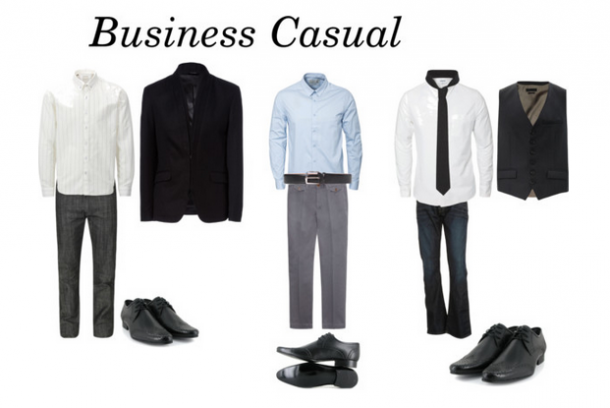 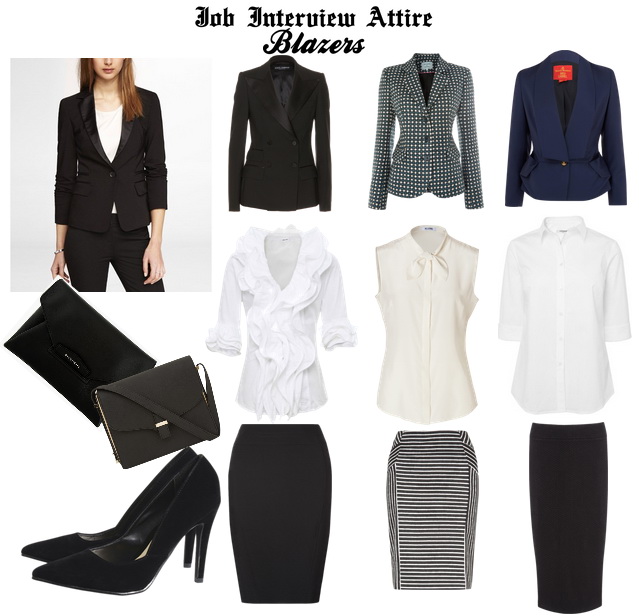 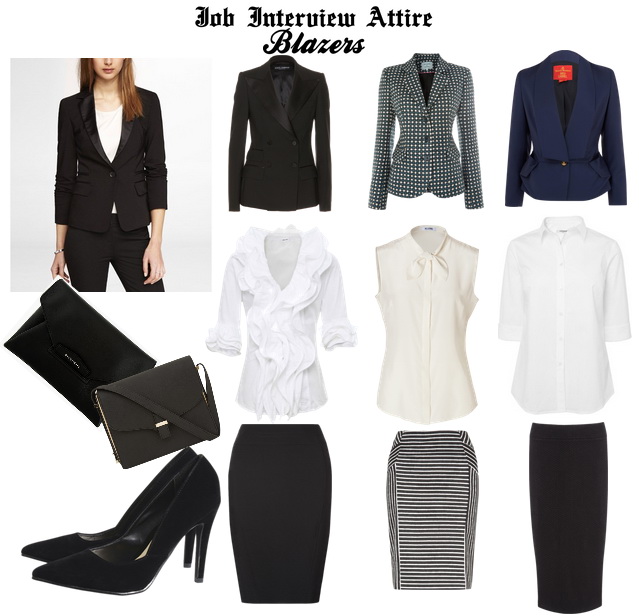 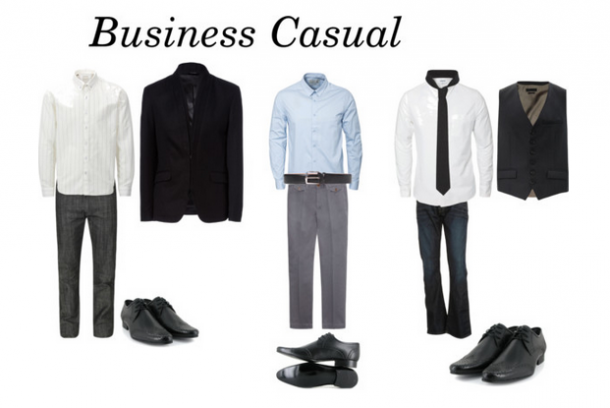 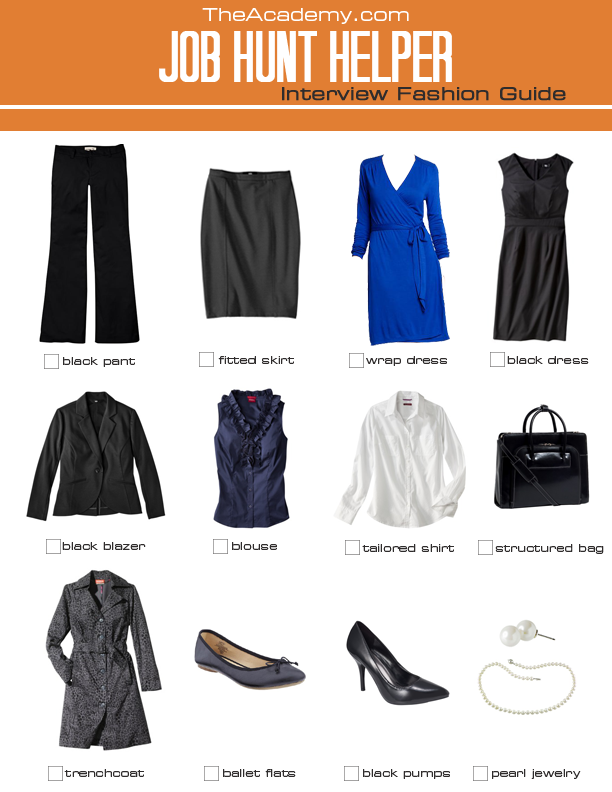 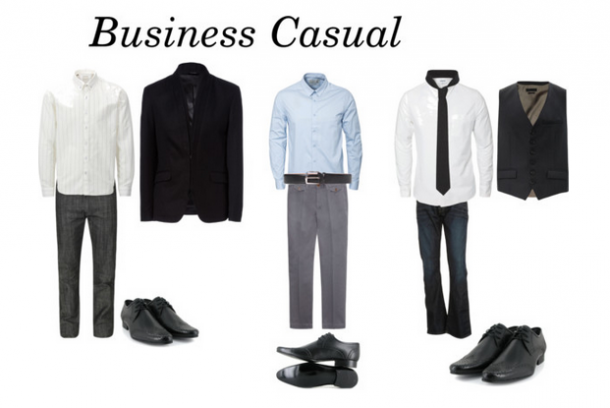 [Speaker Notes: Although your unique style is important, the interview is not always the best time to demonstrate this via your wardrobe. Although your unique style is important, the interview is not always the best time to demonstrate this via your wardrobe.]
Answering Interview Questions using the STAR method
S/T: The situation or the task that you were faced with.
   A: Actions you took.
   R: Results
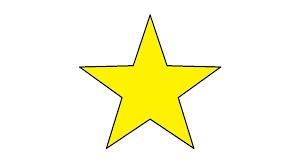 [Speaker Notes: Interviewers often view past behavior as the as the best predictor of future behavior. , candidates can give information about how they will perform in the future by giving specific examples. 
You can draw examples from academic projects, comm. Service, leadership roles, part-time work etc)]
How you Speak
-Frequent uses of ah’s, um’s, and filler words (like, well, etc)
	-Try using a pause

-Non verbal communication
	-maintaining eye contact

-Habits (stroking hair, 

-Firm handshake

-Smile
[Speaker Notes: A smile makes you exude confidence. 
-handshake: ladies, limp handshake is not cute. And don’t break your future employers hand.]
Telephone Interviewing
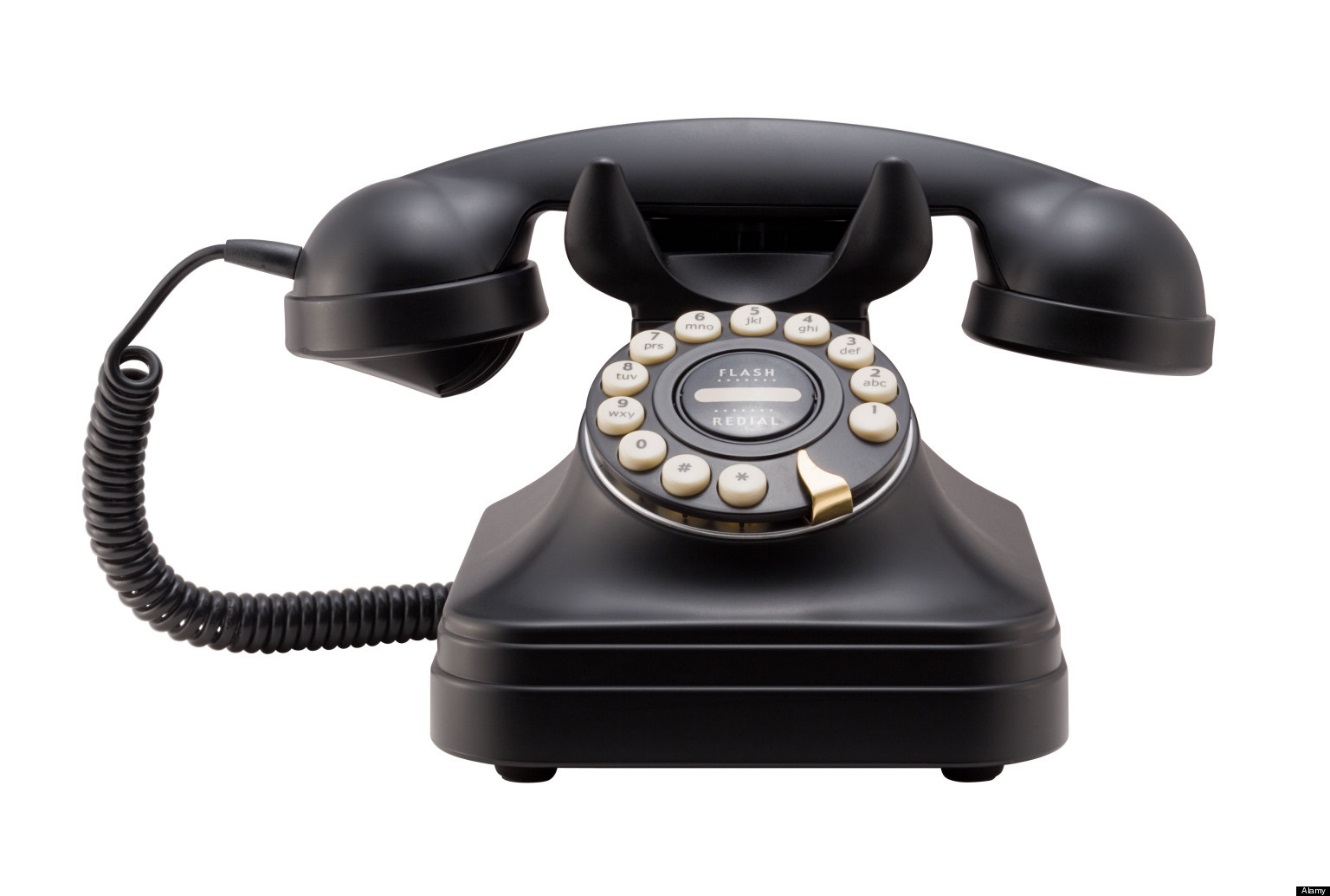 [Speaker Notes: -Many orgs use phone interviews. 
-Why are phone interviews used?
	-quick and inexpensive
	-Sometimes is easier for the candidate. 
	-To followup w/ ?’s they neglected to ask in a previous interview.]
Preparation
Prepare key points and come up with questions.
Make sure phone has excellent reception. 
Record a professional-sounding voice mail. 
If family members answer, remind them to take accurate messages. 
Have access to a pen, notepad and resume and Cover letter.
The unexpected call
-Often you will have no advance warning before you receive a call. 
-Keep handy a list of places where you have applied. You do not want to confuse yourself. 
-Remember the names of the people interviewing you in order to ask questions directly to them.
Ignore call waiting
The scheduled phone interview
-Answer the phone “Hello, this is Erica”
-Immediately express your pleasure
-Do not chew gum, sip a drink or eat. 
-A smile can be heard in your voice.
-Before ending call express your interest in working for them. 
-After the call, make sure you send a thank you note
Questions
Common Interview Questions
Taylor your response


Do you have any questions?
Do not answer “NO”
Is the organization is a good fit for you?
During the 1st interview, do not ask about salary, benefits or vacation.
[Speaker Notes: -When answering a question, tailor your response so that it fits with the position. 
-Do not ask ?s that were addressed during the interview.]
Video Interview
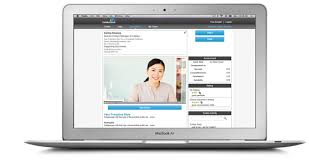 Video Interviewing
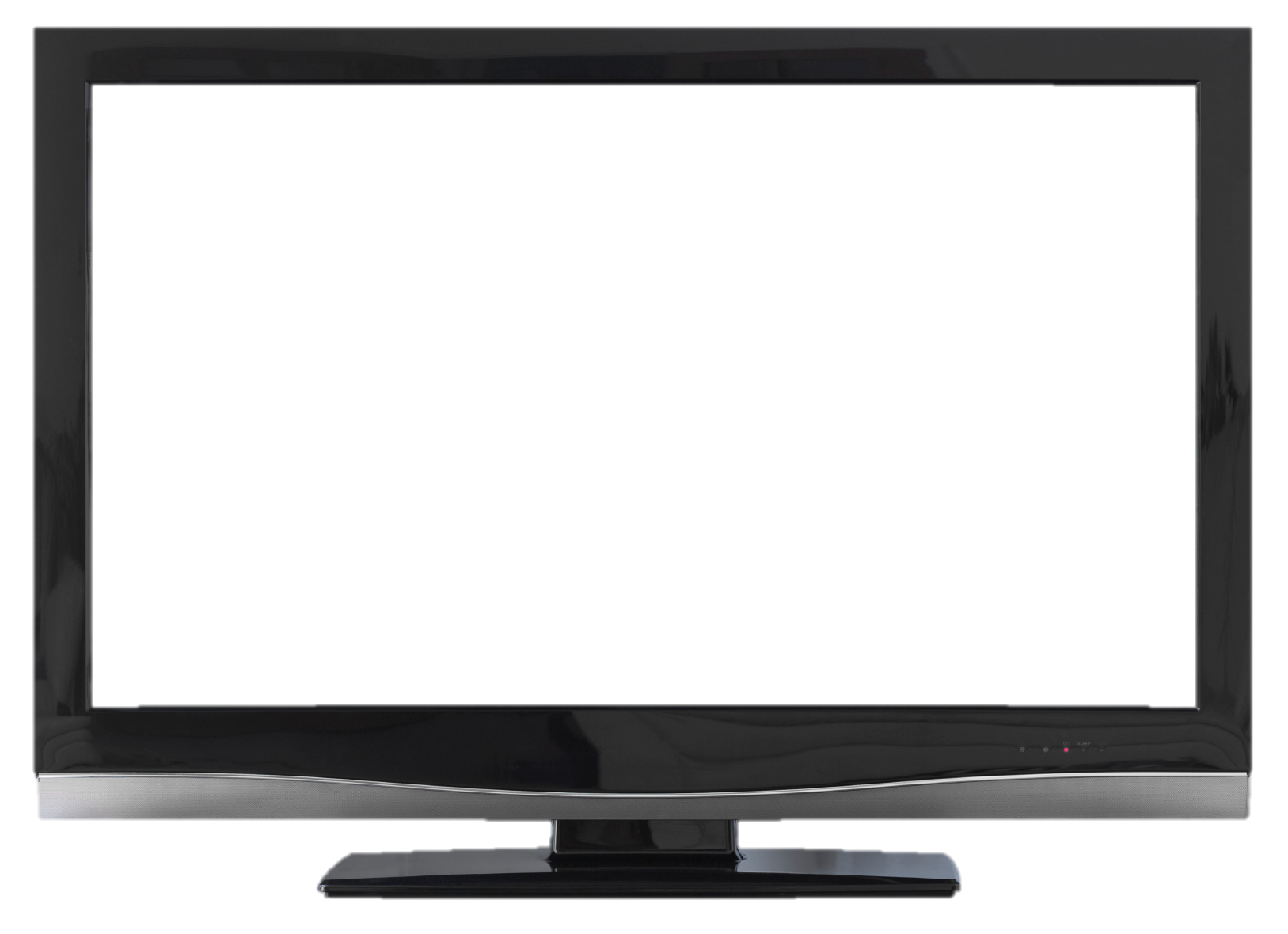 -Camera should be at the same height as the top of your head.

-If you wear glasses, get an anti-glare coating.

-Use anti shine makeup

Look directly into the camera

-Manage the background
[Speaker Notes: -Having the camera in this position helps you maintain good posture. 
-You want interviewees to get the feeling that they are making a connection with you (bc you are looking directly into the camera)
-shiny face can be read a nervous face. It can be distracting.]
Now Let’s Practice!